Applications et valorisation 
de technologies spatiales  au service de l’industrie
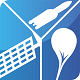 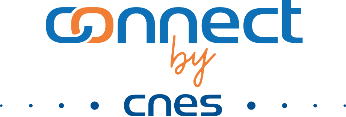 Système satellite,
Lanceur, Ballon
SYSTÈME DE COMMANDE POUR DRONE
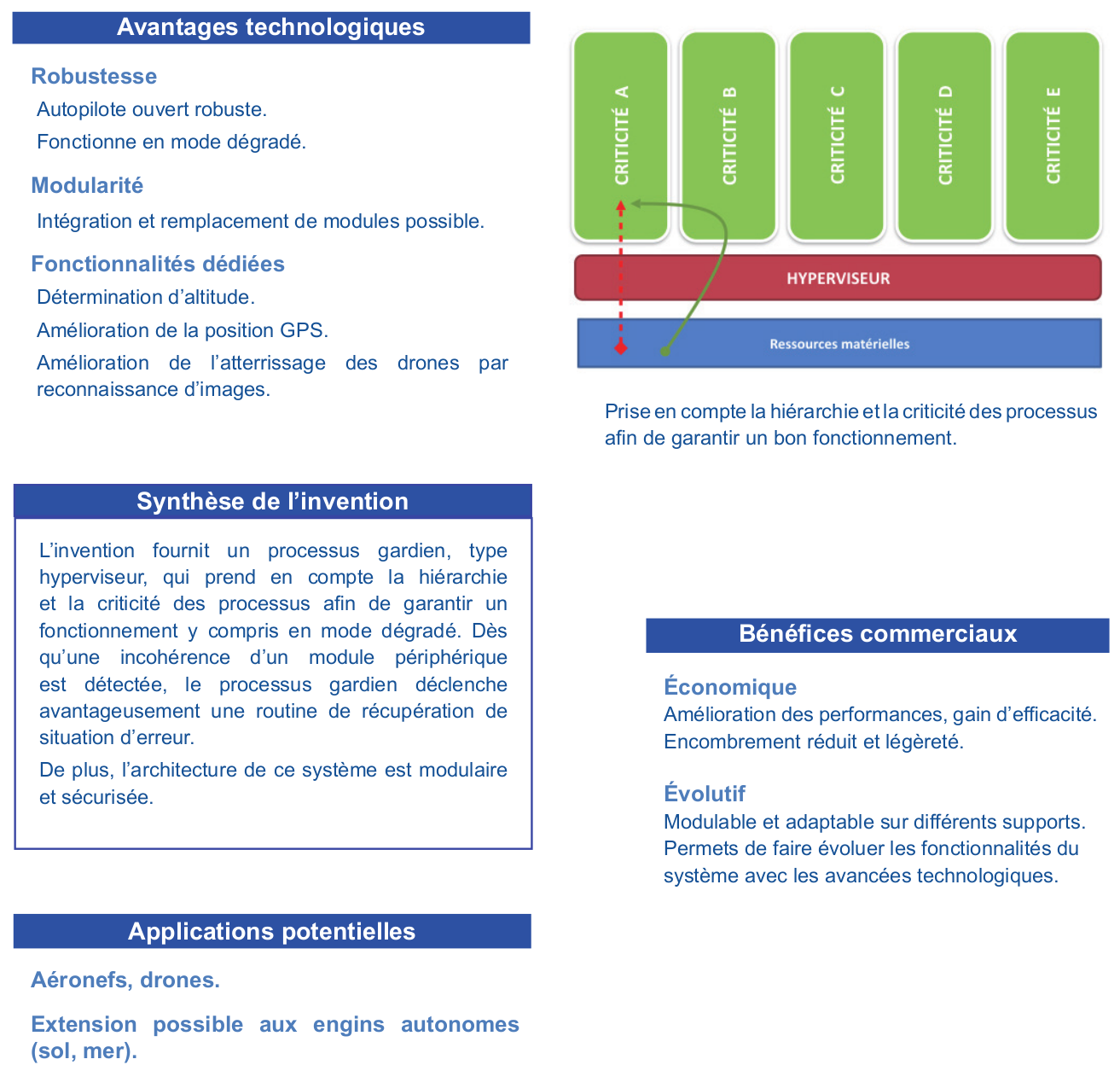 Invention brevetée disponible sous licence.
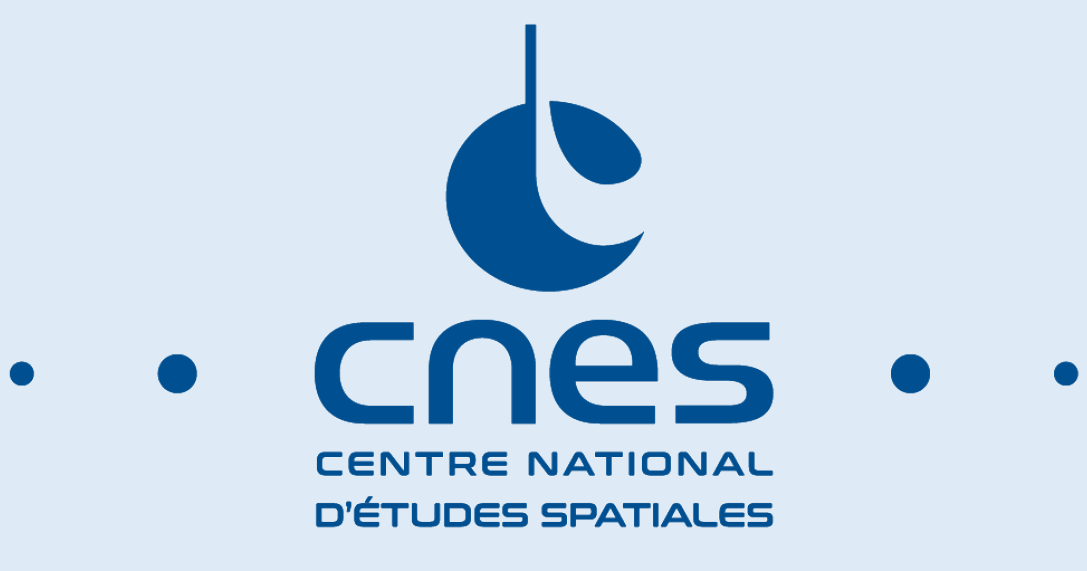 B1321
Pour en savoir +

Valo-TT@cnes.fr